Honors Geometry
Warm-up:
There are points T, D, R, and Z. T and D are between R and Z. D is between T and Z. RD = 3x-3, DZ = 2x - 2, 
RZ = 50, and 	   . What is the length of 	.
Today:
Homework Questions?
1.3 Instruction
Homework
I can't change the direction of the wind, but I can adjust my sails to always reach my destination.
X = 11, TD = 15
[Speaker Notes: 1 problem on the unit exam from this section –  a midpoint problem
Honors Addition:  segment addition problems involving quadratics and systems]
1.3 Distance and Midpoints
 
Objective:
Find the distance between two points.
Find the midpoint of a segment.

Vocabulary: 
Distance, irrational number, midpoint, segment bisector
Distance between 2 points: the length of the line segment with those points as the endpoints
Ruler Postulate:
Any point on a line can be matched to a real number
A
C
B
4.3
5.2
6.8
Find AB
Find BC
Find CA
2.5 u
1.6 u
0.9 u
Ruler Postulate:
Any point on a line can be matched to a real number
A
C
B
4.3
5.2
6.8
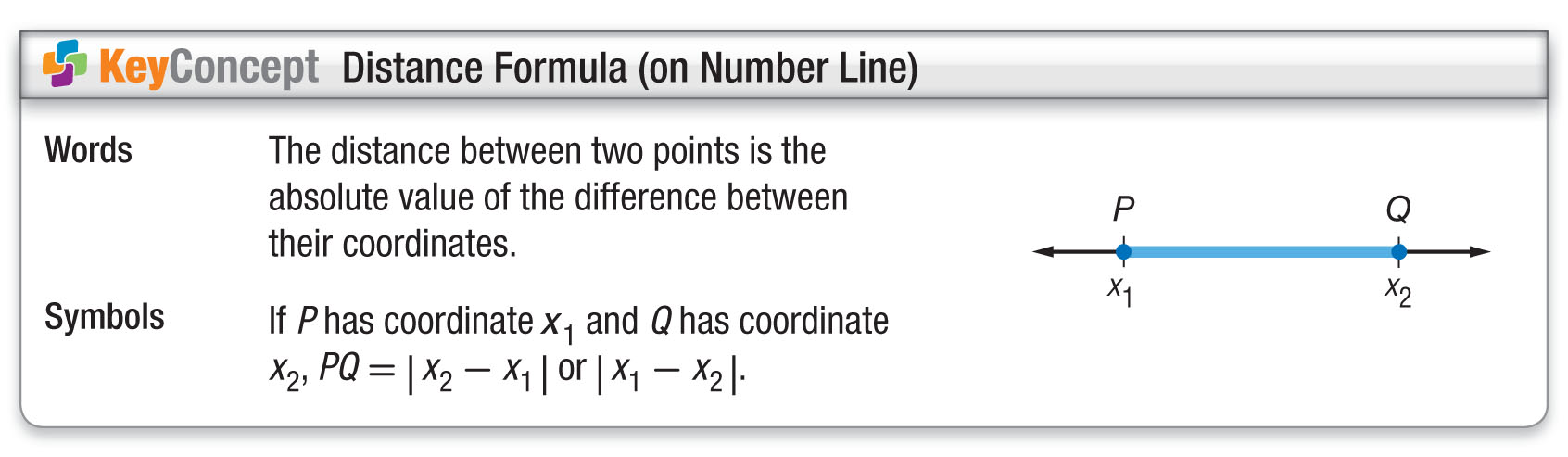 EXAMPLE 2
Find the distance between points A and B.
B(7, 8)
12
5
A(-5, 3)
9.5
EXAMPLE 2
Find the distance between points A and B.
R(-5, 8)
12
S(10, -4)
15
9.5
Cool Tip #3:
If P(x1, y1) and Q(x2, y2) are any two points, then the distance between them can be found with the formula                                     .
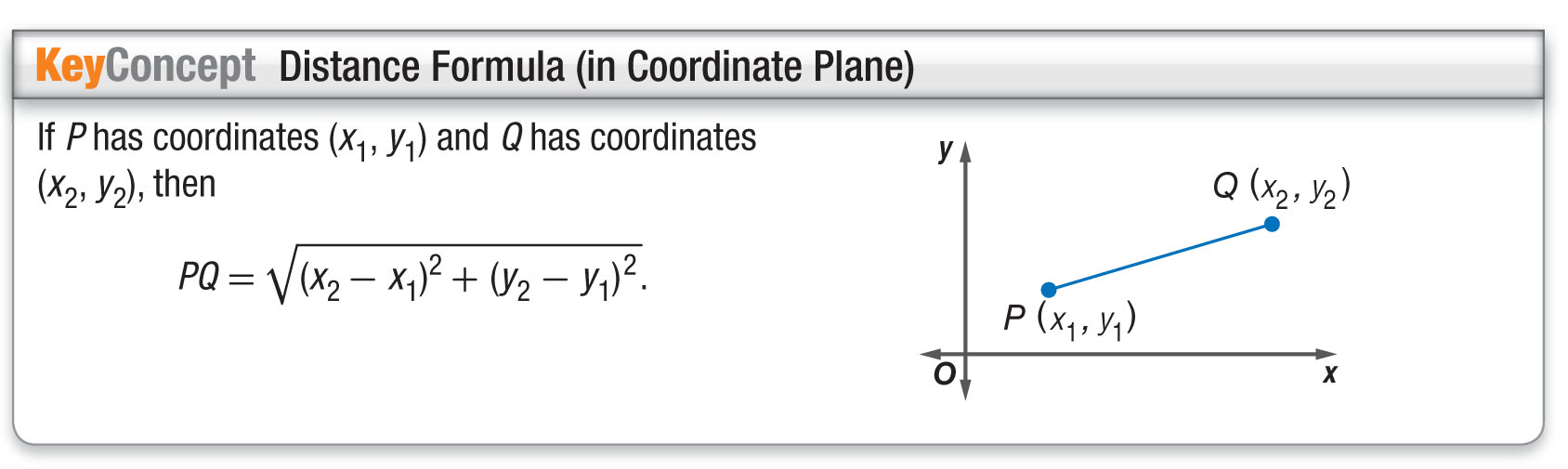 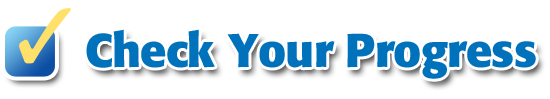 EXAMPLE 2
Find the distance between points A and B.
A
(-3, 7)
B
(9, -2)
9.5
A.	4 u
B.	         u
C.	          u
D.
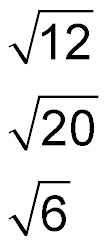 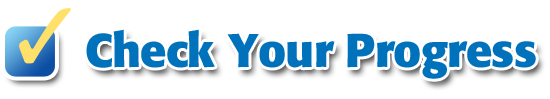 EXAMPLE 2
Find the distance between A(–3, 4) and M(1, 2).
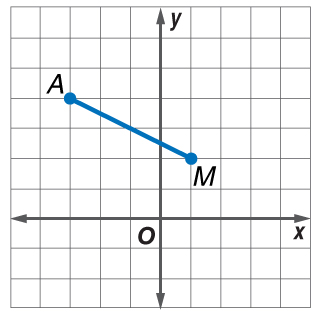 9.5
midpoint:  the point halfway between the endpoints of a segment.
midpoint:
M
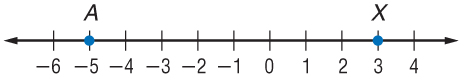 EXAMPLE 3
Use the number line to find the midpoint of AX.
-1
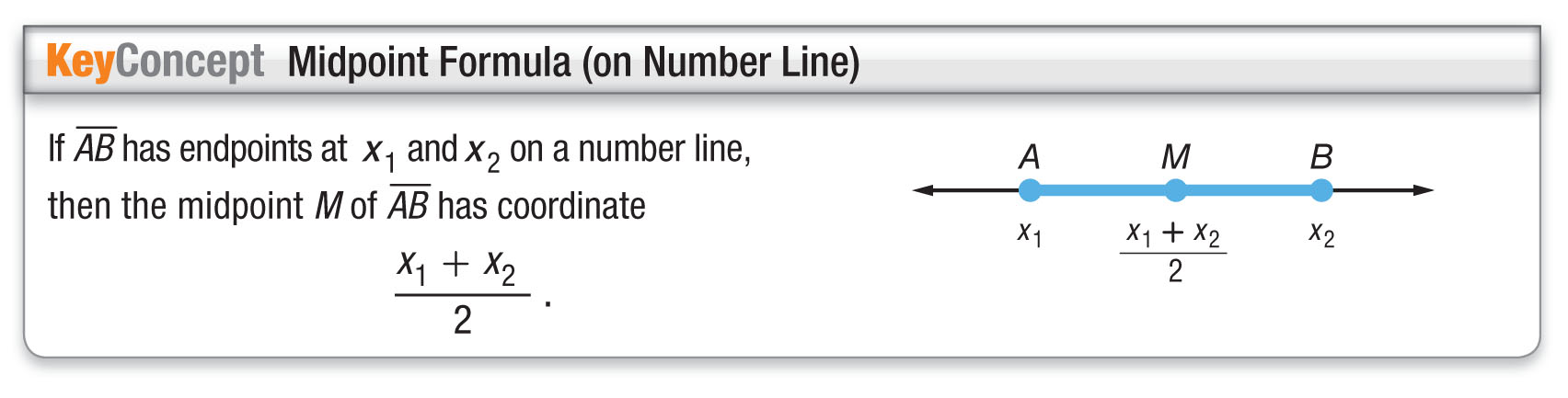 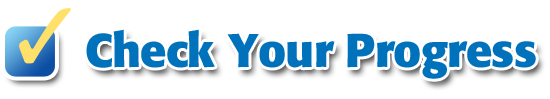 EXAMPLE 3
Find the midpoint M of a segment on the number line with endpoints R = -20 and S = 33.
M = 6.5u
EXAMPLE 4
Find the midpoint M of a segment with endpoints F(4, 12) and G(8, 6).
M(6, 9)
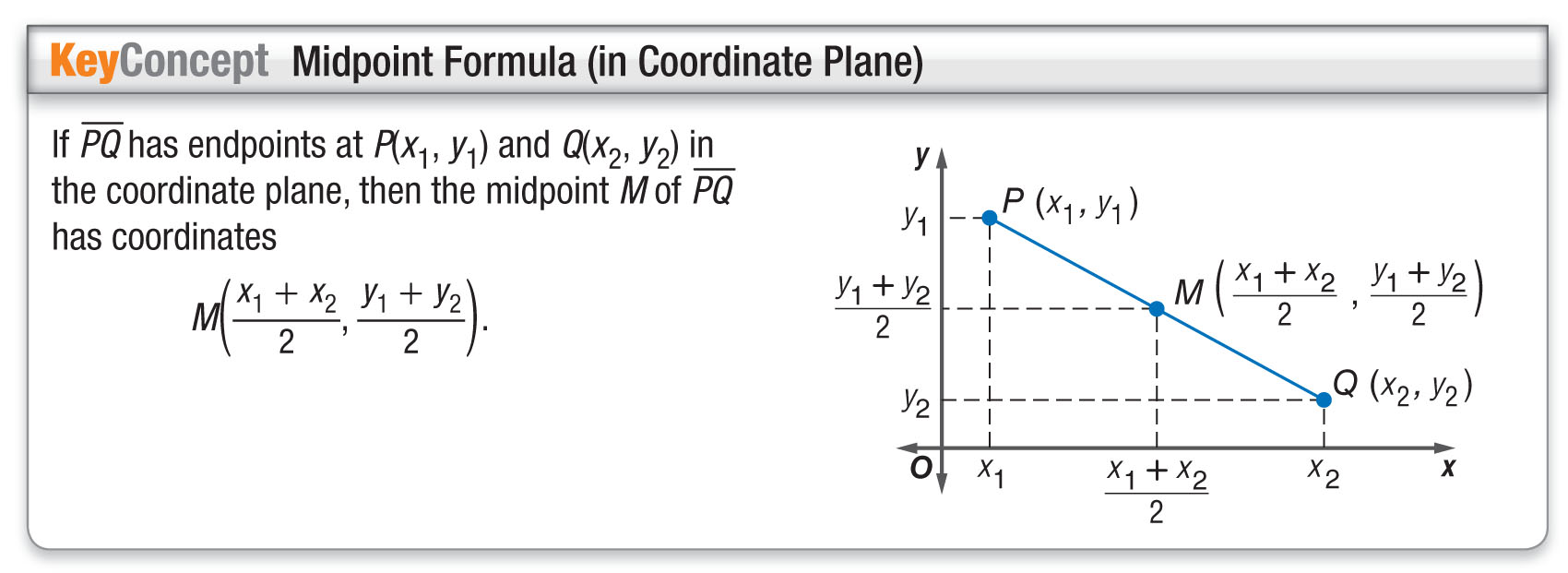 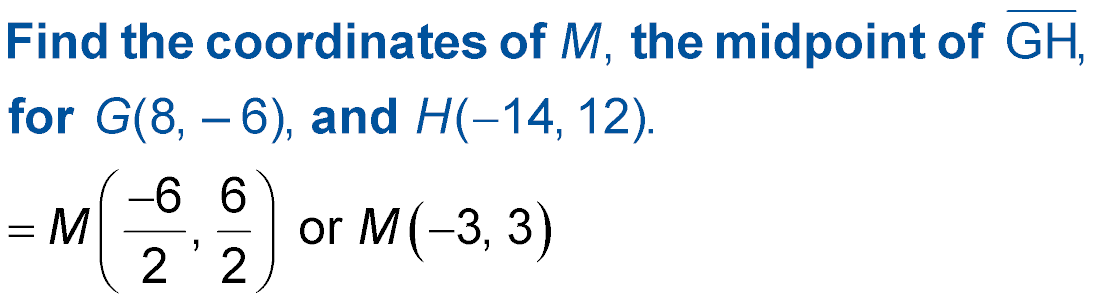 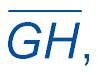 EXAMPLE 4
Answer: 	(–3, 3)
Example 4
EXAMPLE 5
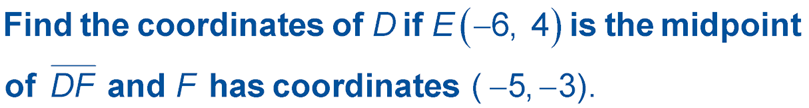 Cool Tip #4:
Endpoint       	(A , B)
Midpoint  	(C , D)
Endpoint       	(? , ?)
Answer: 	The coordinates of D are (–7, 11).
Example 4
Find the coordinates of R if N (8, –3) is the midpointof RS and S has coordinates (–1, 5).
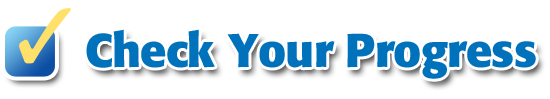 EXAMPLE 5
A.	(3.5, 1)
B.	(–10, 13)
C.	(15, –1)
D.	(17, –11)
Example 4
Honors Up!
EXAMPLE 5
Find the 2nd endpoint if the midpoint is (120,-98) and the 1st endpoint is (-312, 21).
CHECK ü
Answer:  endpoint (552, -217)
Example 5
Honors Up!
EXAMPLE 5
Find the midpoint and distance of the segment with endpoints:  (12,-11) and (24, 5)
CHECK ?
Answer:  Midpoint (18, -3)dist = 20 u
Example 5
EXAMPLE 6
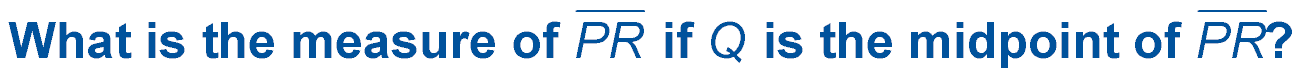 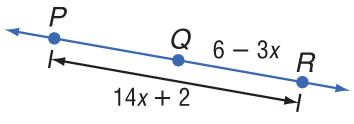 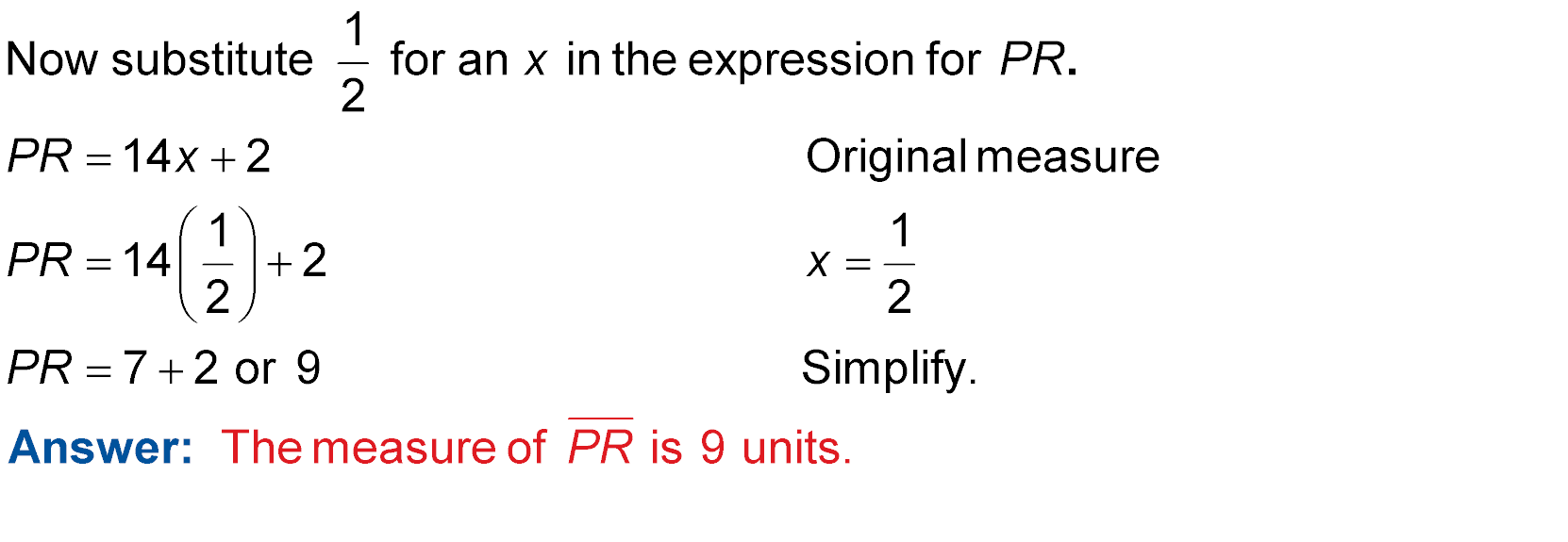 Example 6
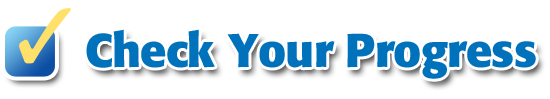 EXAMPLE 6
A.	1
B.	10
C.	5
D.	3
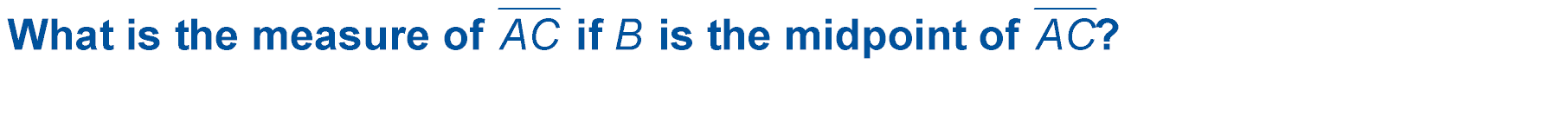 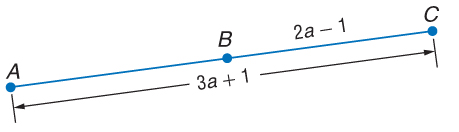 ANSWER: AC = 10
Take the answer and 
check on your own time.
Example 6
Honors Up!
EXAMPLE 6
Given that M is the midpoint of AB and that AM = 2x + 5y, BM = 52’, and AB = 10x + 10y + 24, find the values of x, y and AB.
Answer: (-4, 12)AB = 104 u
CHECK ü
Example 5
Honors Up!
EXAMPLE 6
Points B and C are the trisection points of AD.  
If AB = x2 + 4x and BC = 2x2, find the value of x and AC.
CHECK ü
Answer: x = 4, AC = 64 u
Example 5
[Speaker Notes: The second answer comes from when the points are A – C – B – D.]
Assignment
Due tomorrow:
1.3 P. 31-33 
# 24, 45, 47, 56 & 1.3 More Practice

*Go to website for   answers
I can't change the direction of the wind, but I can adjust my sails to always reach my destination.

Jimmy Dean